岗位竞聘报告
竞选岗位：行政部总监
竞聘人：PPT818    20XX.12
目录
CONTENTS
岗位经历
工作成效
01
02
干了些什么事情
干得怎么样
履职能力
工作规划
03
04
有何能力履行职责
下一步怎么做
01
岗位经历
个人简历
岗位经历
重要项目经历
个人简历
学历：北京大学本科学历
专业：行政管理
籍贯：上海
出生年月：1980年9月
政治面貌：中共党员
所持有证书：列举证书名称
自我评价：在公司工作近十年了，我认真工作，积累了一定的工作经验的同时也对公司的营运非常了解。在领导和同事的关心帮助下出色地完成公司下达的各项工作。我擅长行政管理工作，项目管理，文案编制等。
PPT818
现任职位：培训主管
4
岗位经历
岗位名称
2009年10月
输入你工作的公司名称
2010年10月
列举工作的主要内容及成绩
列举工作的主要内容及成绩
列举工作的主要内容及成绩
岗位名称
2010年11月
输入你工作的公司名称
2013年10月
列举工作的主要内容及成绩
列举工作的主要内容及成绩
列举工作的主要内容及成绩
5
岗位名称
2013年11月
输入你工作的公司名称
2014年5月
列举工作的主要内容及成绩
列举工作的主要内容及成绩
岗位名称
2014年6月
输入你工作的公司名称
2018年7月
列举工作的主要内容及成绩
列举工作的主要内容及成绩
岗位名称
2018年8月
输入你工作的公司名称
2019年10月
列举工作的主要内容及成绩
列举工作的主要内容及成绩
6
岗位经历
5年
2年
3年
财务管理
培训专员
行政管理
关于资产的购置（投资），资本的融通（筹资）和经营中现金流量（营运资金），以及利润分配的管理。
负责管理员工培训档案，协助拟定培训与发展计划，联系各类培训机构，组织各类培训并编写评估报告。熟悉内部及外部培训组织作业流程，熟悉培训管理流程。
既确定管理内容的目标和决定如何达到这些目标。采取具体措施，调动和协调各级行政管理人员按要求完成各项工作。
7
重要项目经历
输入你参与的项目名称
输入你参与的项目名称
配合集团经营公司、融资管理中心等相关部门，做好大量的会计报表资料、银行资料、税务资料工作。
配合集团经营公司、融资管理中心等相关部门，做好大量的会计报表资料、银行资料、税务资料工作。
01
02
输入你参与的项目名称
输入你参与的项目名称
参与的重
大项目
06
03
配合集团经营公司、融资管理中心等相关部门，做好大量的会计报表资料、银行资料、税务资料工作。
配合集团经营公司、融资管理中心等相关部门，做好大量的会计报表资料、银行资料、税务资料工作。
04
05
输入你参与的项目名称
输入你参与的项目名称
配合集团经营公司、融资管理中心等相关部门，做好大量的会计报表资料、银行资料、税务资料工作。
配合集团经营公司、融资管理中心等相关部门，做好大量的会计报表资料、银行资料、税务资料工作。
8
02
工作成效
奖项荣誉
思想成长情况
工作成效
获得的奖项荣誉
2015.10
输入你获得的年度奖项名称
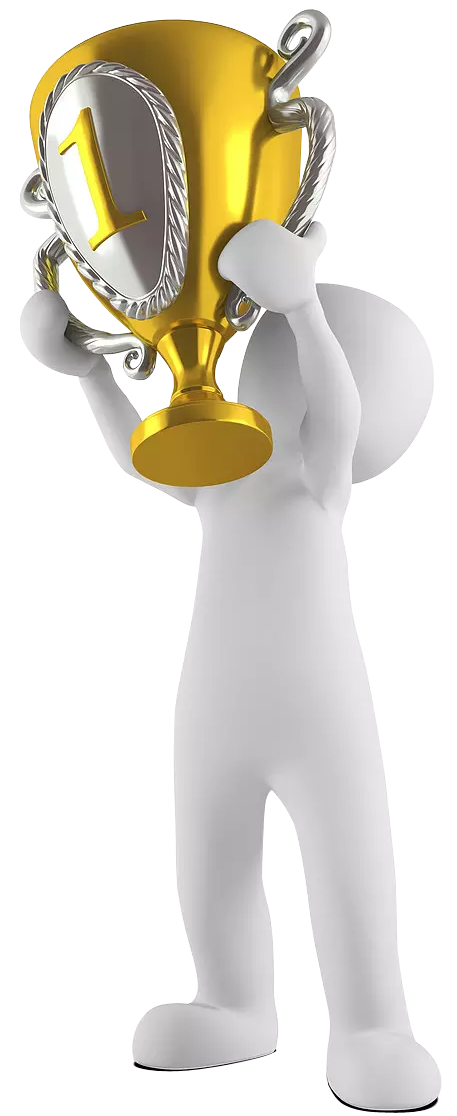 2016.5
输入你获得的年度奖项名称
2017.1
输入你获得的年度奖项名称
2018.10
输入你获得的年度奖项名称
2019.11
输入你获得的年度奖项名称
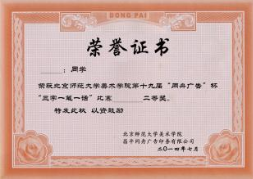 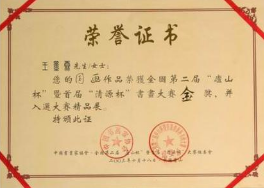 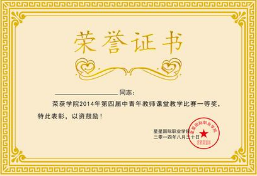 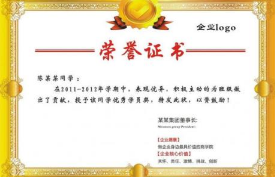 10
思想成长
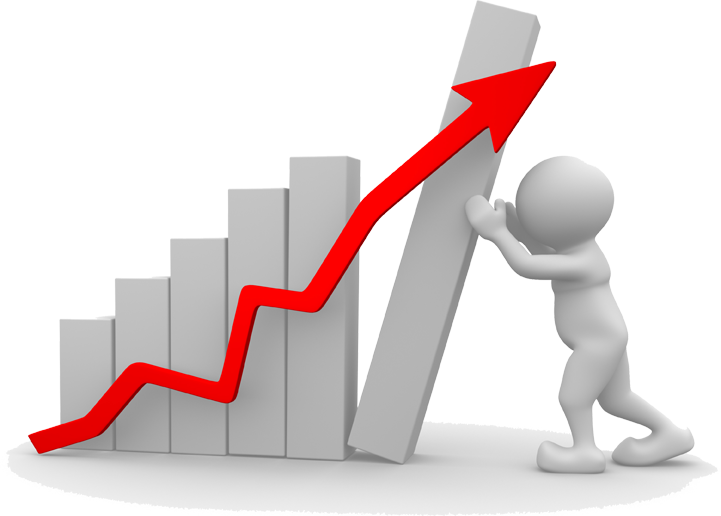 持续学习 不断进步
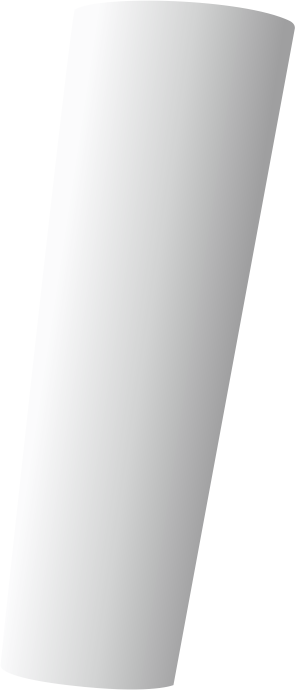 参加工作十年时间里，无论在哪个工作岗位，我始终坚持持续学习，不断充实自己。我认真贯彻党的方针政策和公司的各项要求，始终保持政治学习及工作技能的培训，在学习中领悟，在实践中提升。确保自身思想与行动和公司保持一致。
11
思想成长
始终把个人思想道德建设放在突出位置，顾大局，识大体，讲党性。
注重从讲政治的观点发现、分析、解决问题。
自觉服从组织领导，维护集体权益，遵守组织纪律。
能正确理解和掌握公司要求，并能及时贯彻执行。
政治认识
踏实工作，做到知实情、讲实话、办实事、求实效。
能与部门人员、中队班子真诚相待，密切协作。
充分发扬民主，精诚团结与大家一道工作。
能虚心听取各方意见，敢于自己开展批评与自我批评。
工作作风
廉洁从业
坚决做到既干事又干净，没有违反党纪政纪条规的事。
认真做好职责内的廉洁工作、不摸红线、不触底线。
积极编制廉洁课件，组织中队员工开展廉洁教育培训。
12
思想成长
成效
入职十年，多次获“优秀员工奖”称号；思想认识和工作能力得到领导与同事们的一致认可。
行动
努力做到了“适应、主动、创造、规范”，丰富并提高了管理和服务能力，自身办文、办事、办会能力和写作能力不断增强。
岗位
无论在文秘，秘书岗位，还是在市场经营岗位和项目管理岗位，我都能自觉主动学习新知识，坚持理论学习与工作实践相结合，切实在学以致用上下功夫。
13
工作成效
熟悉
撰写
懂得
经过多个岗位的历练，熟悉市场开拓、市场结算、招投标、合同谈判签订、各类方案编制、标书制作、市场分析、价格测算、经营报表编制等一系列市场经营活动流程。
在不同岗位上累计编写各类方案60篇，标书上百份，总结40余篇，经营报表24期，全同200多份，实现了对市场经营方面的初步掌握。
在市场部、基层分公司、项目部参与处理了多个突发事件、锻炼了处理复杂问题的能力，懂得从公司、甲方、承包商等不同的角度来理解和处理一些问题，具备了单独驾驭处理复杂局面的能力。
14
工作成效
不断强化工作责任心
连续多年承担公司年终总结汇报和领导讲话稿撰写工作。经过市场经营、项目管理等多个岗位的历练，具有独当一面的文字处理能力和项目管理能力。
不断强化工作执行力
三办能力、
综合协调和
项目管理能
力不断增强
着力提高自身工作水平
着力提高自身工作质量
15
工作成效
热爱
坚守
突破
从学生时代到工作岗位，自己始终热爱写作这一特长和爱好，把“以文立人”作为座右铭，选择并一直坚守以文字工作为主的岗位。
本着爱一行、干一行、钻一行的自我追求，努力在“精一行”目标上下功夫，不断学习、锤炼、提升自身文字写作能力。
着力在公文写作、新闻写作、论文写作等方面实现自我超越，努力提供精品文案。
所撰写论文5次公司党政系统论文大赛一等奖，2次二等奖，公司某某答辩竞赛一等奖。
在某新闻网、集团公司期刊、新闻报等共发表文章30多篇。
16
工作成效
主动加强与基层员工的交流沟通力度，用心做好基层职责内的各项工作；把握好公司上市的机会，不断增强自身生产组织管理的能力；充分发挥自己文字工作和思想政治工作特长，为中队建设作出了自身最大的力量。
健全完善绩效考核、劳动纪律管理办法等相关制度；规范了汇报材料等资料台账。
多次获公司基层示范党支部、先进集体等荣誉，是公司对我们努力的肯定。
支部
建设
基础
资料
安全
管理
连续四年完成公司下达的任务计划，生产组织协调管理能力在实践中不断提高。
生产
管理
认真落实一岗双责，两获公司安全生产先进集体称号。
17
03
履职能力
五大履职优势
自我评价
五大履职优势
优良的工作基础
01
05
02
较强的自律意识
较强的文字综合能力
04
03
具有克难奋进的韧劲
较强的组织协调能力
19
五大履职优势
具有做好某某行政总监工作的优良基础
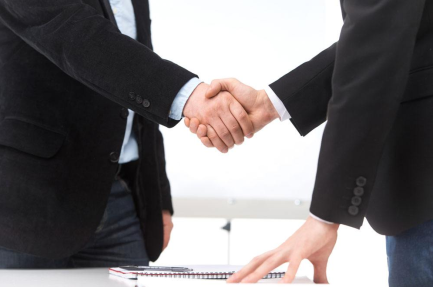 01
参加工作十年，有八年多的工作都是在行政部工作，对行政工作的各个环节有比较全面细致的了解，对行政部各业务知识有比较系统的接触和研究，同时在工作实践中不断丰富和完善。我的行政管理经验，从而能良好的完成公司行政的各项具体工作。
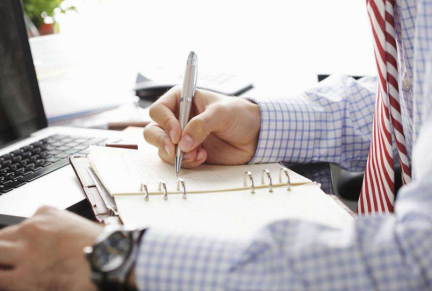 具有较强的文字综合能力
02
八年多时间里，先后从事综合、调研、信息，财务审核等具体工作，经过多年的锤炼，使我具有了一定的文字表达能力，能较好的完成公司工作报告调查报告、领导讲话、经验材料、理论文章、新闻报道以及各种公文的写作任务。
20
五大履职优势
具有较强的组织协调能力
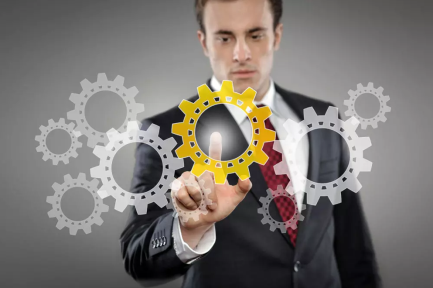 03
十年多办公室工作，八年的行政管理的工作，三年的党支部书记工作，在工作以来的实践与历练，培养了我良好的综合协调能力也使我的性格变得沉稳，能较稳妥的处理各项事务和遇到的问题，这为我做好行政总监的工作提供了坚实的保障和宝贵的经验，为做好员工思想政治各方协调、上下沟通等工作再添重要保障。
具有较强的自律意识
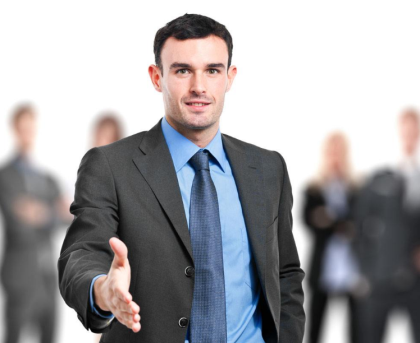 我入党三年，党龄虽不算长，不管在哪个岗位，我都能从严自律，从不某一己之私，同时性格温和，能很好的与人相处。在日常工作和生活方面我都注意待人处事以诚相待，团结同事，我的工作也得到领导和同事们的关心帮助和支持。我十分感谢，我认为要把工作做好，必须有一个团结和谐的氛围，必须有较好的群众基础，对此我很有信心，我也是竞聘行政总监岗位的重要条件之一。
04
21
五大履职优势
有克难奋进的“韧劲”
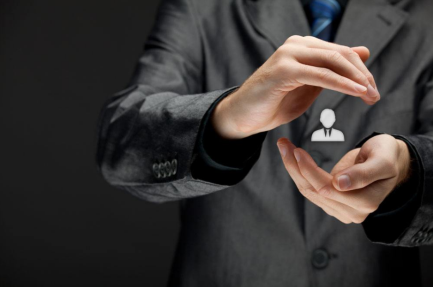 工作十年以来，我始终能充分发挥一个共产党员的“革命乐观主义”精神，以坚毅不拔的毅力和韧劲正确对待工作中的困难和压力。我一直认为，困难与希望同在，挑战与机遇并存，在困难和压力面前，只要有良好的心态，坚韧不拔的毅力，不屈不饶的韧劲和冷静科学的处理方法，劣势总会变优势，不利总会变有利。我相信不是我的这股韧劲，也不会有机会站在今天这个平台进行竞聘。
05
22
自我评价
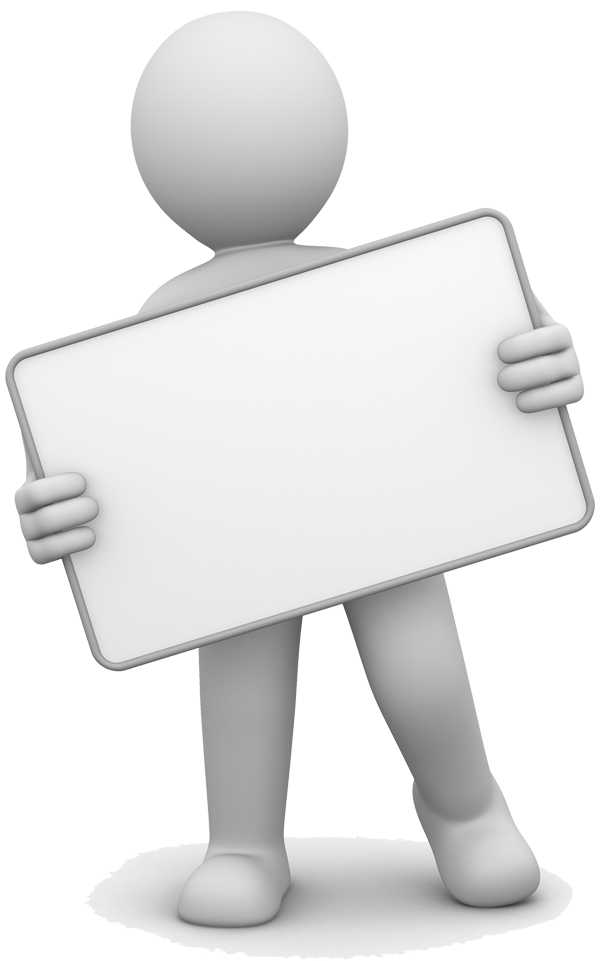 思想情绪稳定，集体荣誉感较强，有良好的行政总监工作素养。
有扎实的文字综合能力和项目管理能力
有脚踏实地的工作作风，更有为员工和基层服务的工作热情。
客观评价
在生产组织管理还不够熟练，设备技术管理能力有限。
工作的创新精神不够强，有待于在今后的工作中加以提高。
23
04
工作计划
指导思想
五项工作措施
总体指导思想
科学管理
04
客观务实
01
运用最新的科技手段和管理理念，结合部门现实状况，将部门的管理、成绩提升到一个新的层次。
唯物主义者和实干实们最注重的就是客观务实，这是一种一切从实际出发的工作理念，也是干实事的基本要求。
积极进取
02
05
在其位谋其政，在新岗位上努力为部门工作成绩提升到一个新的层次，将自身的能力提升到一个新的层次。
开拓创新
03
服务大局
创新是一种时代精神，也是推进工作质量提升的动力源泉。我将结合本岗实际，积极改革创新。
坚决服从公司制定的工作规划，找准部门的位置，摆正自身的位置，做好该做的事，管好该管的人。
25
五项工作措施
队伍
建设
如果我能在此次竞聘中脱颖而出，走上某某岗位，我将紧紧围绕公司的中心工作，在党务建设、队伍建设、制度建设、安全管理、成本管控五个方面来提高工作质量，为公司发展做出积极贡献。
制度
建设
安全
管理
工作
目标
成本
管控
树立
标杆
26
五项工作措施
加强队伍建设
措施一
采用多种形式加强员工的教育培训，以生动、高效的形式提高员工的业务水平；
及是宣传贯彻公司管理理念和要求，引导员工主动克服困难；
对重点员工实行定期交流谈心，凝聚全员力量为公司发展多做贡献。
选树先进典型
措施二
对表现优秀的员工进行重点培养和选树，用先进、模范的榜样力量引导员工攻坚克难，争创佳绩，努力营造昂扬向上，团结和谐的工作氛围。
强化制度建设
措施三
对现有制度进行梳理、及时健全完善，重点完善，绩效考核管理实施细则；
严格落实各项管理制度，杜绝中队管理出现空挡。
27
五项工作措施
强化安全管理
措施三
认真履行落实一岗双责，切实抓好各项安全要求和管理规范的落实，推行员工排查隐患、带头安全经验分享等激励机制，重点狠抓某某违章，某某危险行业等习惯性行为违章。
加强成本管控
措施四
公司在成管理上坚持以预算为主，并建立了完善的成本预算管理体系，成立了预算管理机构，制定了预算管理办法和监督考核办法，形成了自预算编制、预算执行、预算分析反馈和预算考核监督的循环体系。
对能单独下达指标和定量考核的费用一律单独下达指标，如对办公费中的电话费、印刷费根据定额标准和实际工作任务全部单独下达预算指标，而不是笼统地下达成本指标。
公司在成本定额管理上，采取定额标准和实际情况相结合的方法，不是简单地套用标准死板地下达预算指标，而是结合历史数据合实际情况灵活应用和修改定额标准。
28
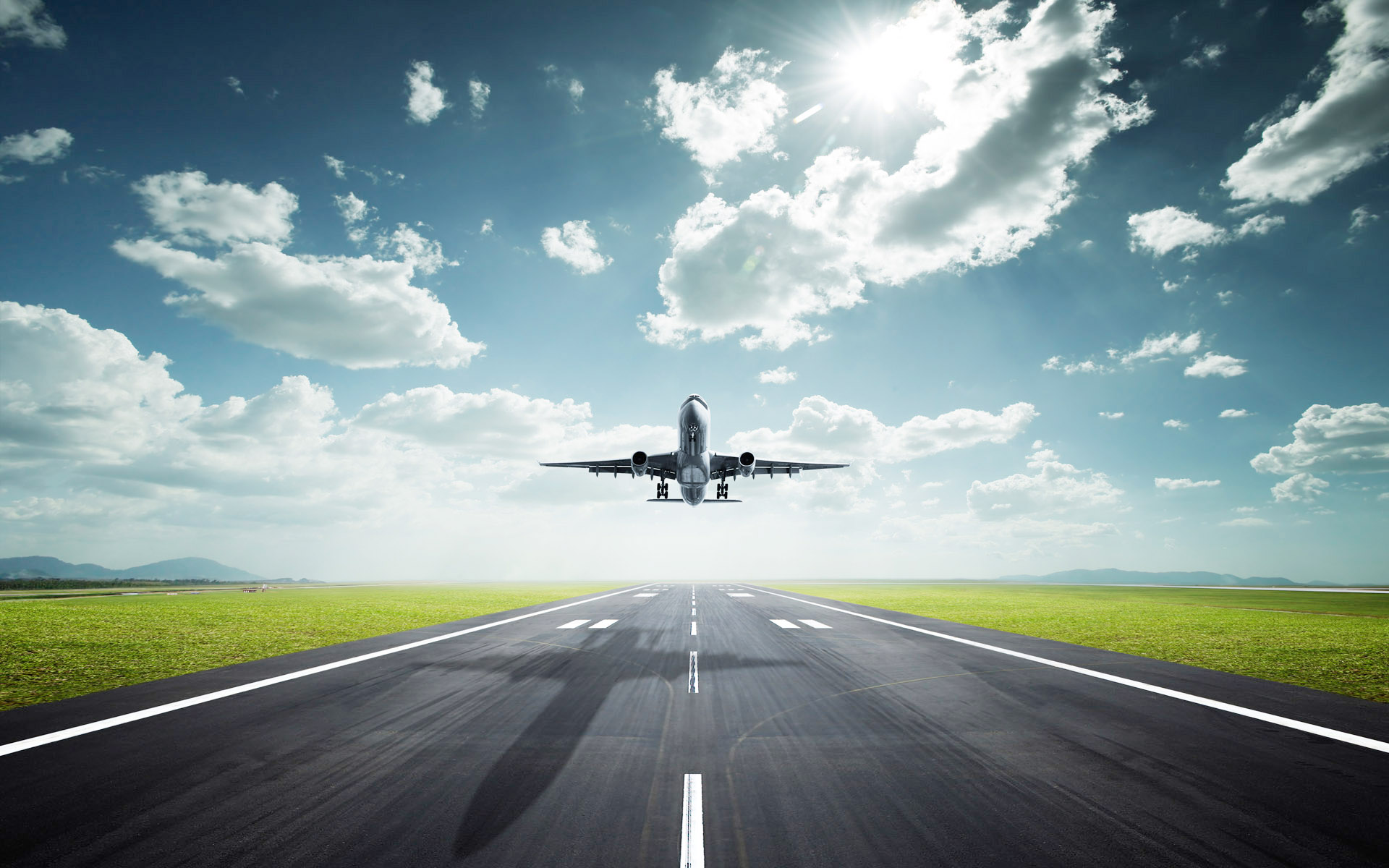 参加本次竞聘活动本身就是一次自我反思和提升。
竞聘成功，意味着新的责任与信任，不成功则表示还需努力，还需要成长。无论结果如何，我将更进一步加强学习和锻炼，埋头苦干，积极迎接工作中的各项挑战，提高应对复杂问题的能力，更加严格要求自己，为公司的发展做出应有贡献。
感谢您的聆听
请给我一个机会，我将还你一个惊喜
竞聘人：第一PPT    20XX.12